Conventional FacilitiesGeneral update D&E buildingsExperimental Halls and galleries
Antonio Bianchi
NSS Installation Co-ordinator
European Spallation Source ERIC
www.europeanspallationsource.se
27th  September 2017
CF scope of work
Conventional Facilities (CF) works to prepare and execute the construction of European Spallation Source ERIC. Responsibilities include all buildings and systems required for operation of Accelerator, Target and Instruments, as well as site and infrastructure preparation, construction support, all facility buildings, user and general service buildings.

With reference to NSS Division,  the buildings to be delivered are the following:
2
Hand-over dates from NSS Project to Instrument teams
Access Dates for NSS IK partners
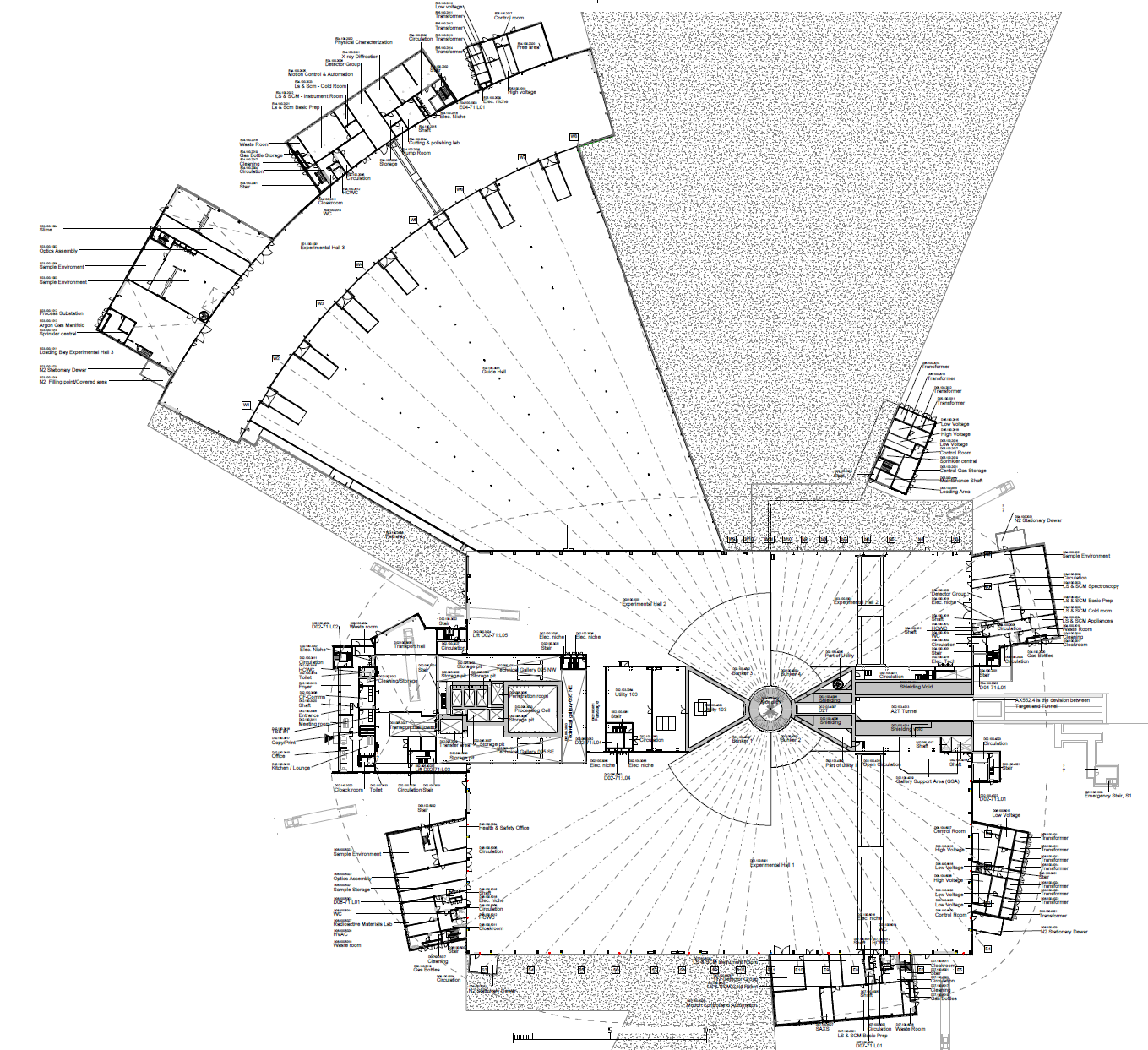 E05
E01 – Full Access 27-May-19 (incl. Crane)
E03, E04
Full access
27.04.2019
E04
E02 Area 1 – Partial Access 27-May-19
E02 Area 2 – Partial Access 15-Nov-19
E01
D03 Main Hall – Partial Access 01-Dec-19 (incl. Cranes)
E03
D01 Area 1 Main Hall – Partial Access 06-Feb-20 
(incl. Cranes)
D01 Area 2 Main Hall – Partial Access 02-April-20 
(incl. Crane)
E02
D05
Exact Location of Final De-Lineation Point TBC
D04 Full access
18.08.2019
D04
D03
D02
D08 Full access
19.12.2019
D06
D08
D01
RML to be completed before B.o.T.
Out of CF scope
Delivered from NSS ( April 2021)
D07
2
1b
1a
1a
1b
4
3
2
3
4
5
5
E01-E05 3-Month Lookahead
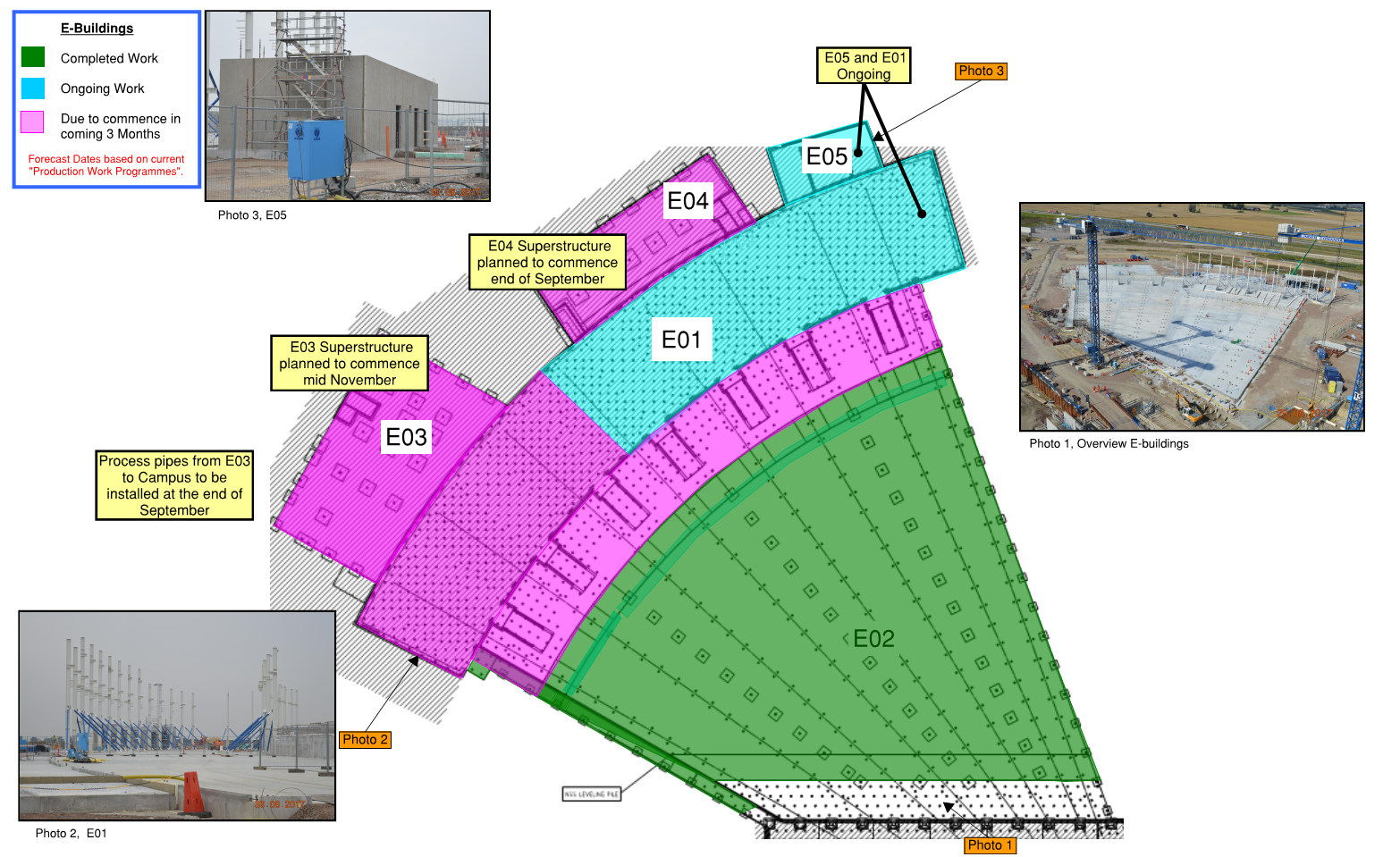 E-buildings are going up NOW!
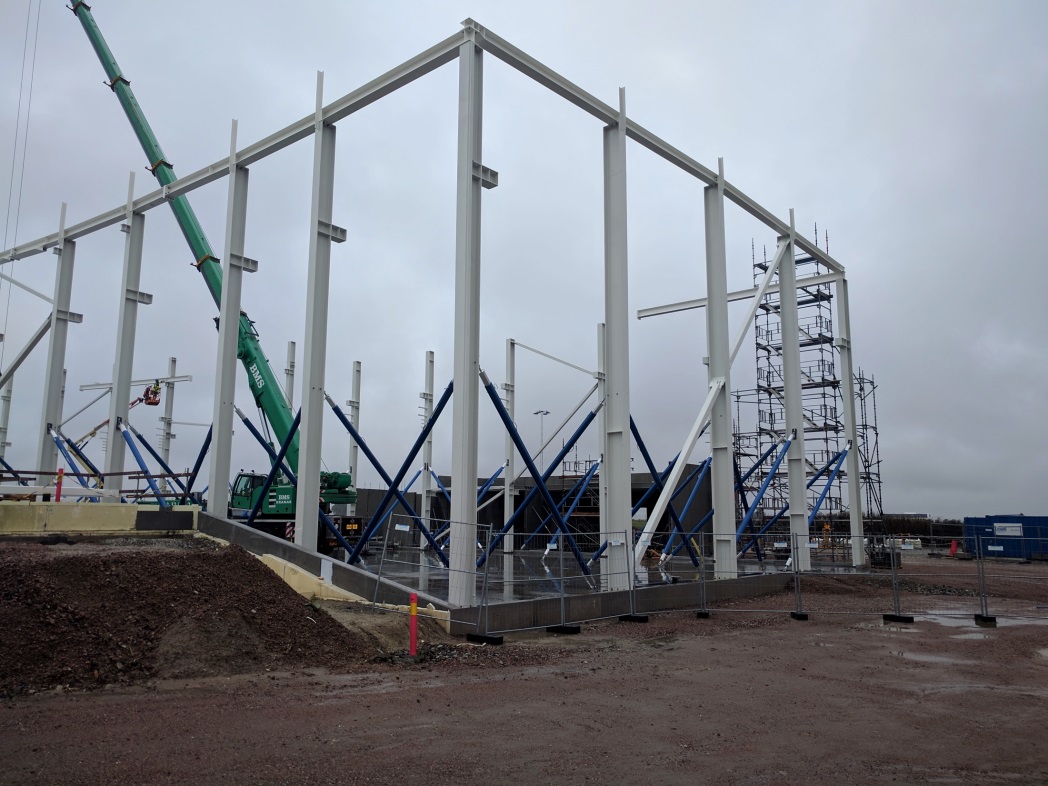 E01, E03, E04: 
full access April 2019
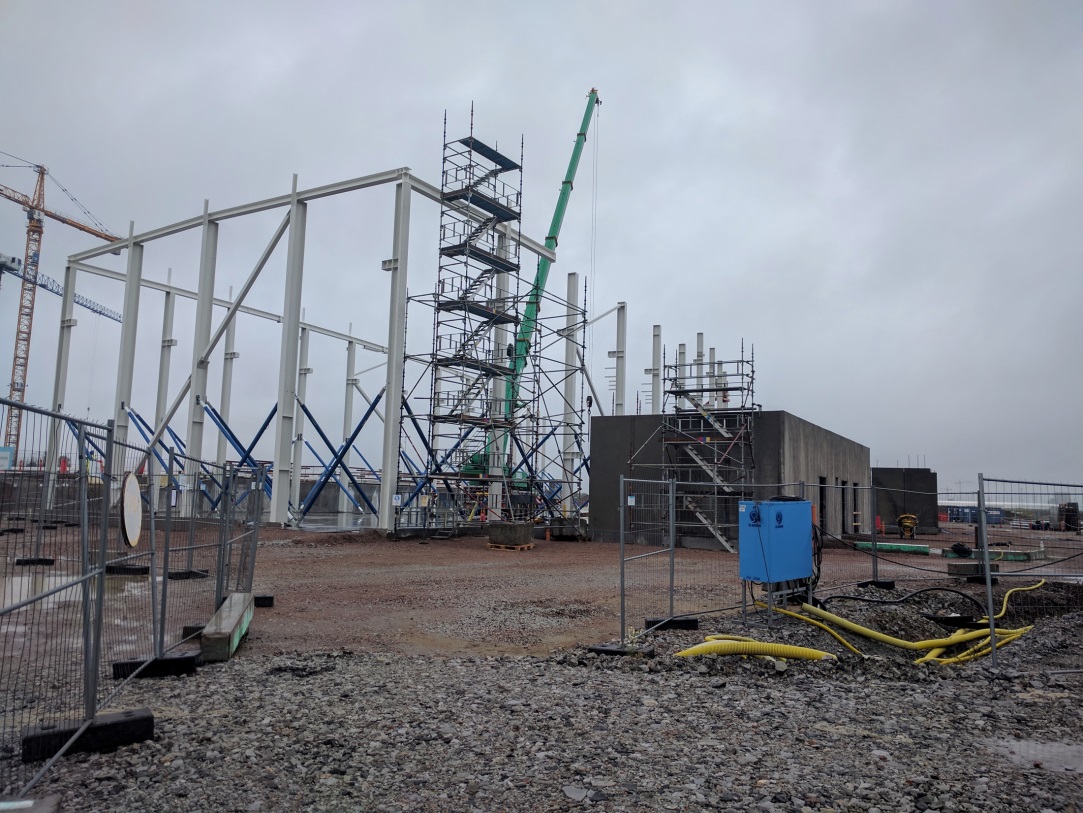 Sample prep labs: 
furnishing to commence January 2019
5
D&E buildings - slabs load capacity
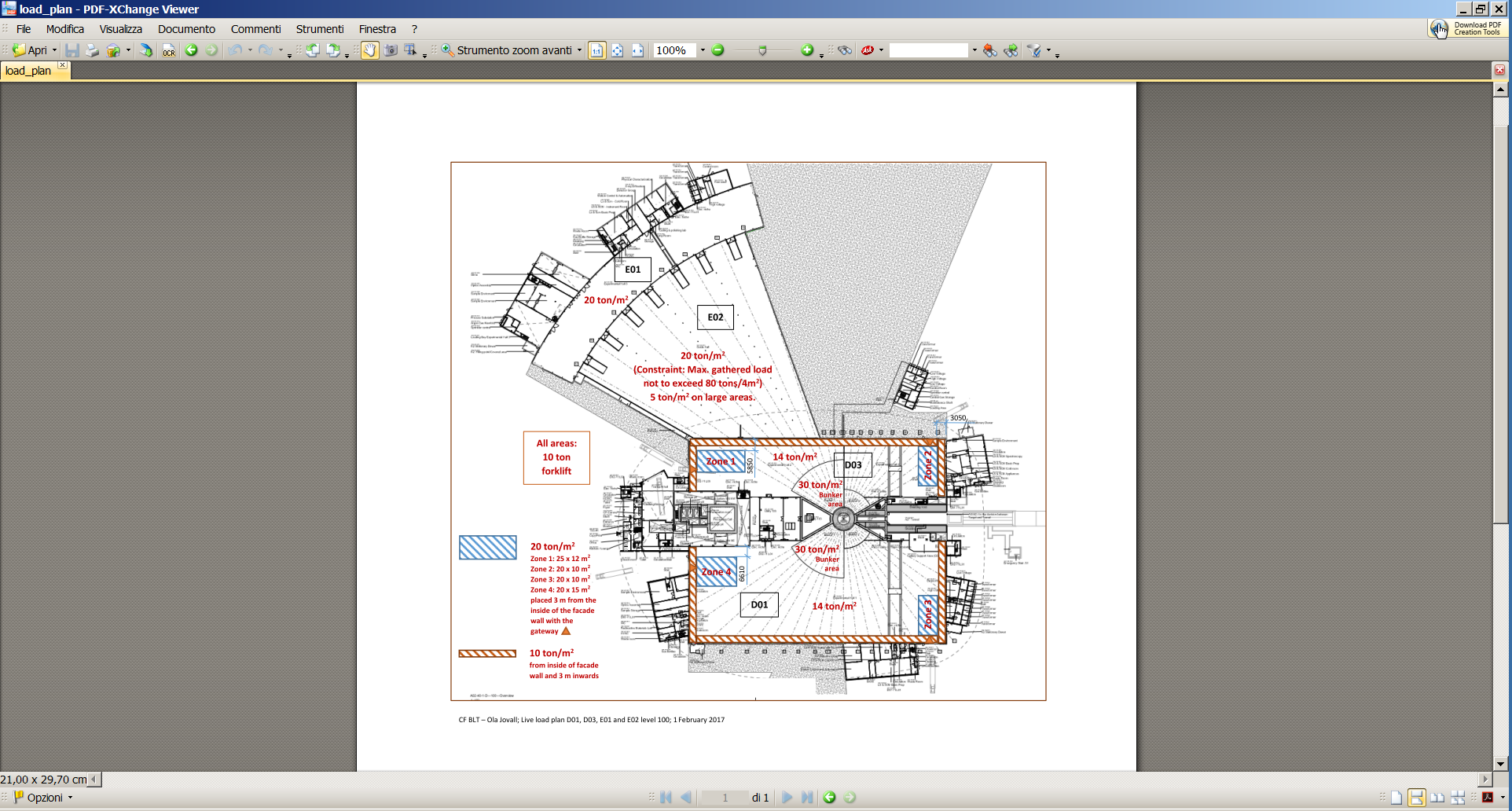 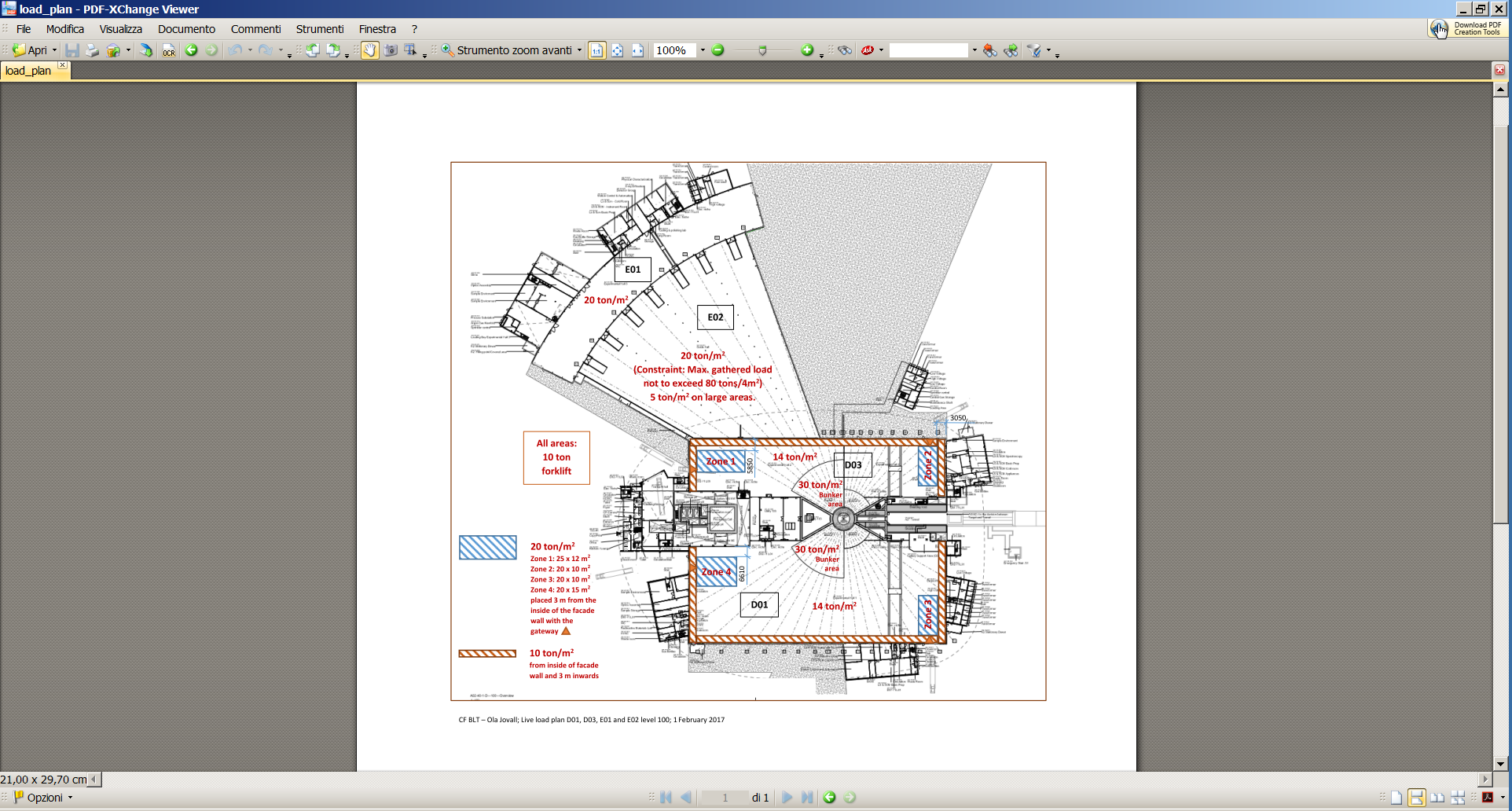 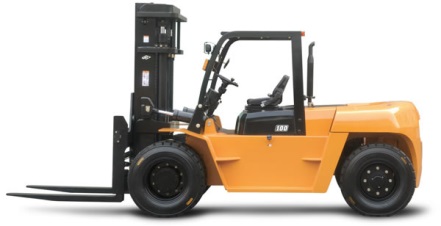 10 ton capacity
ALL AREAS
6
Gallery Penetrations (D03)
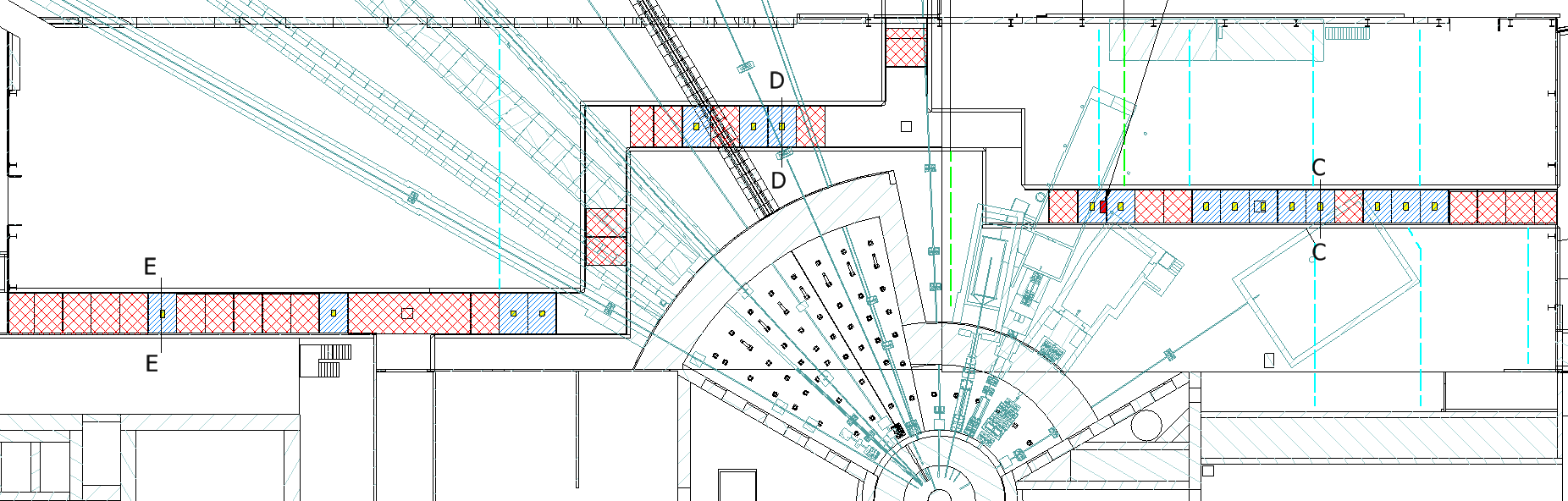 Penetration position to be marked from C.F.
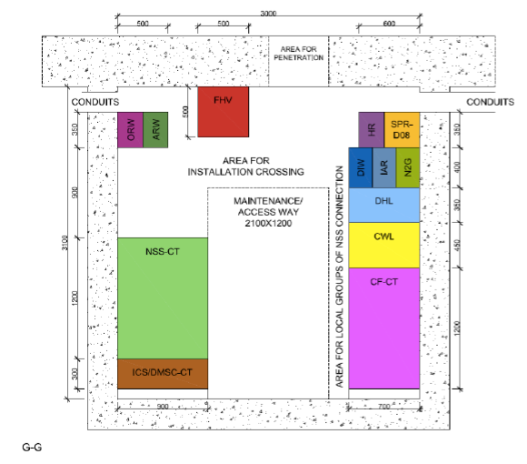 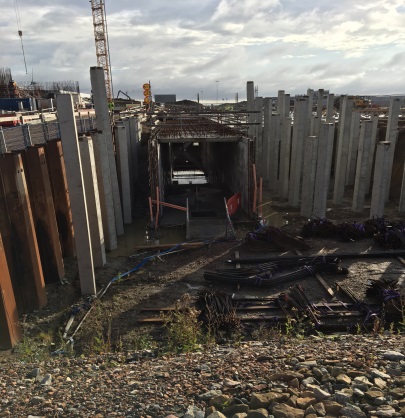 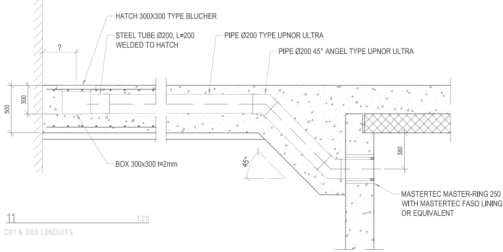 Conduits
7
Areas suitable for penetrations
Penetrations not allowed
Logistics
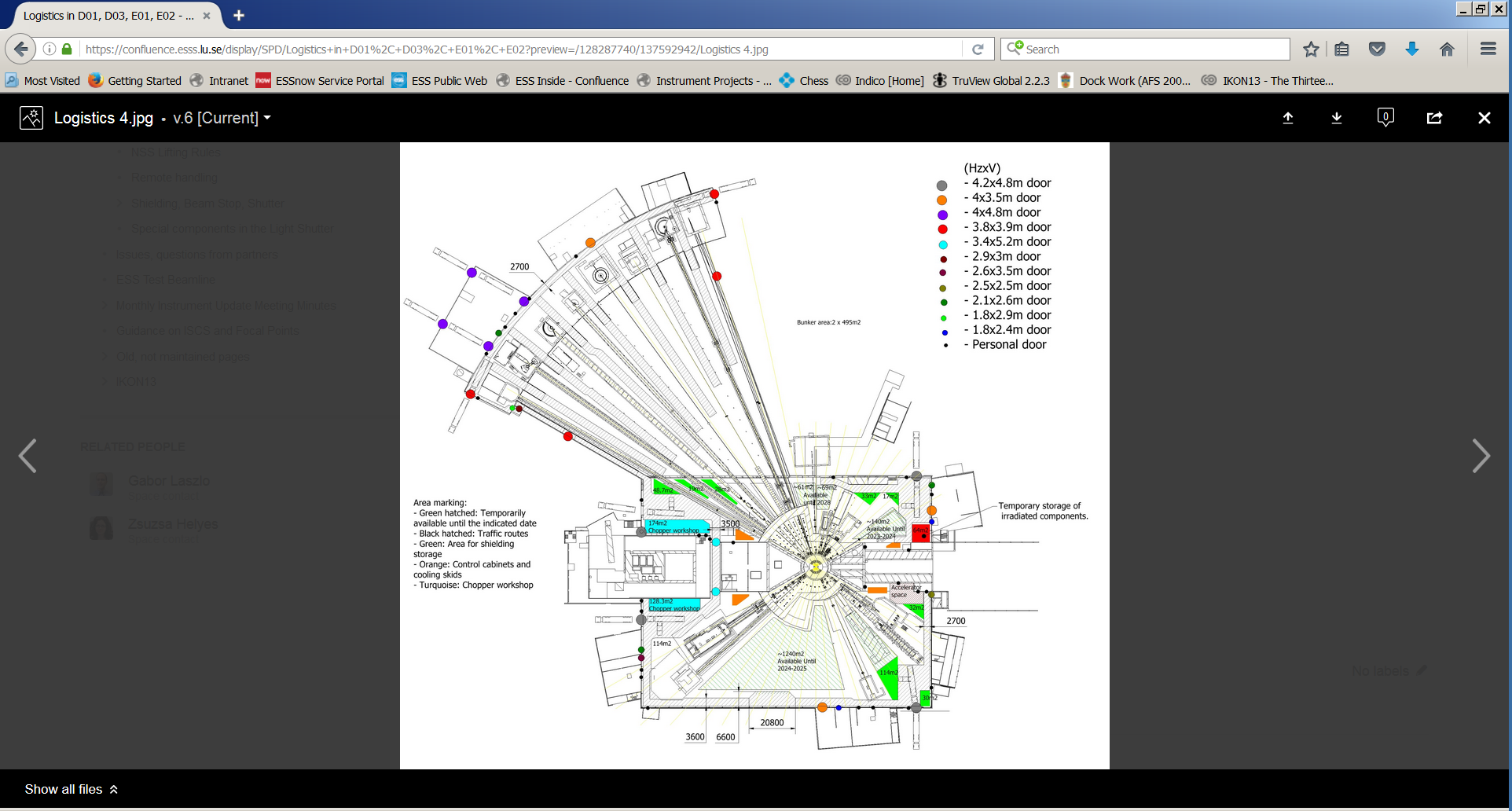 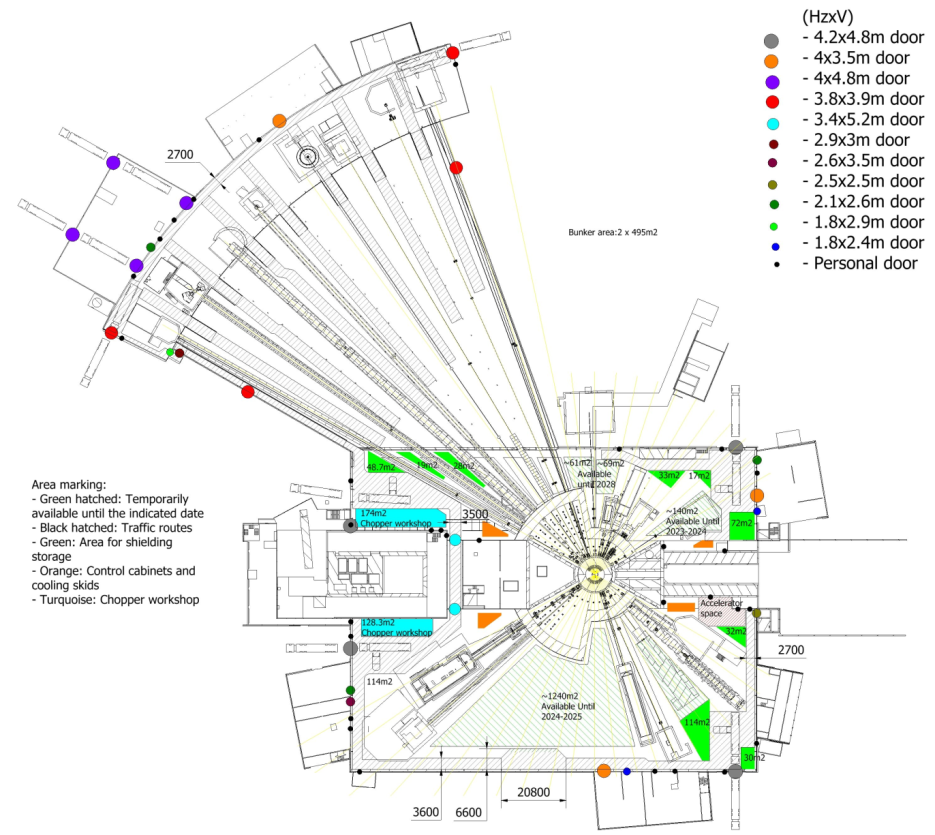 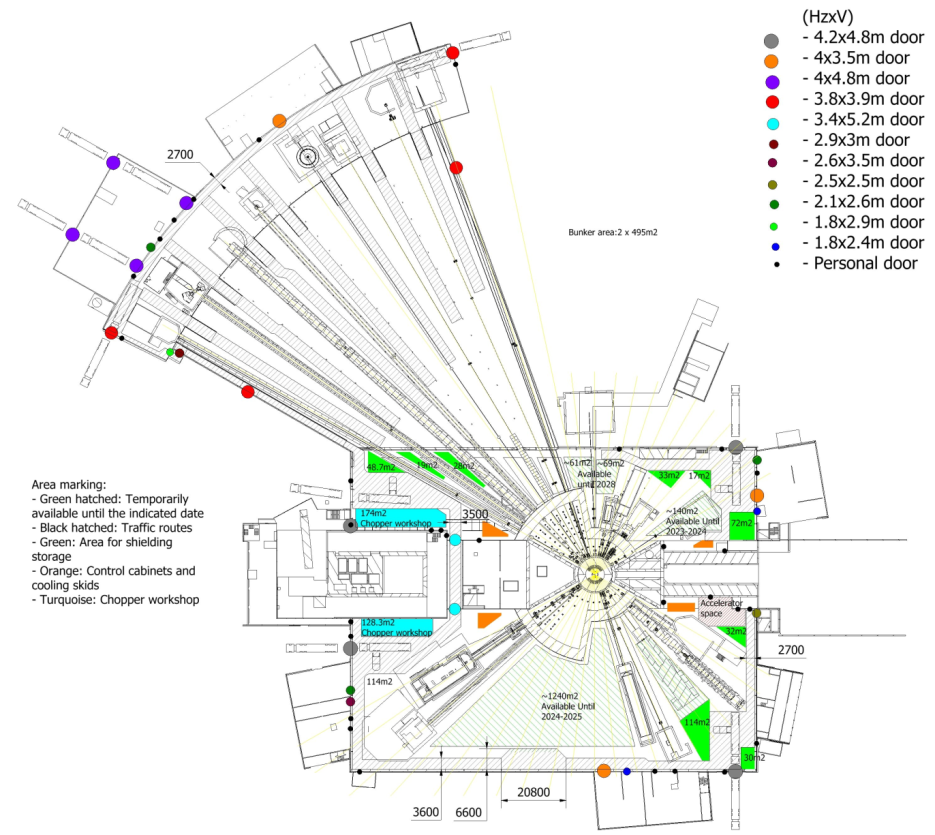 8
E02 Beam support concept design
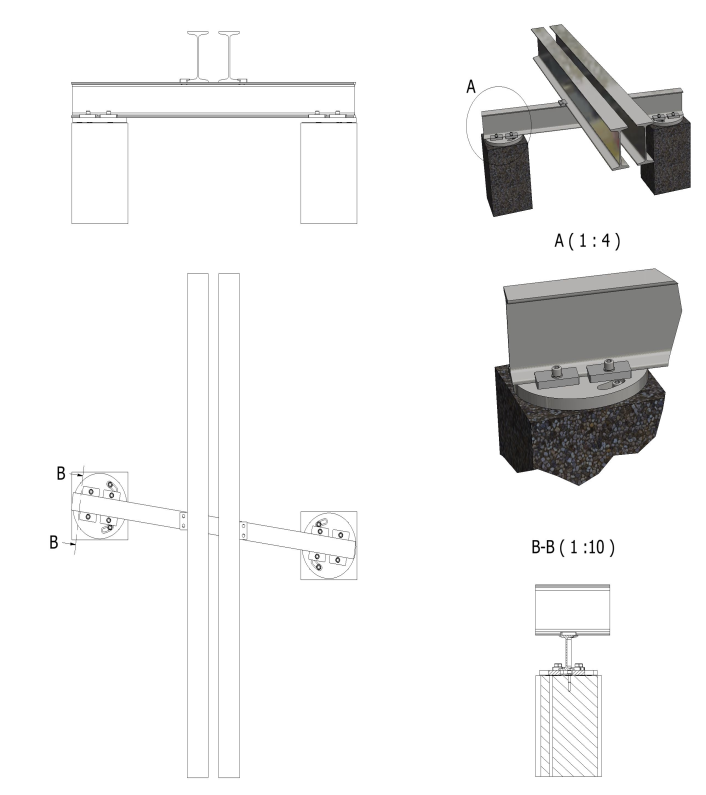 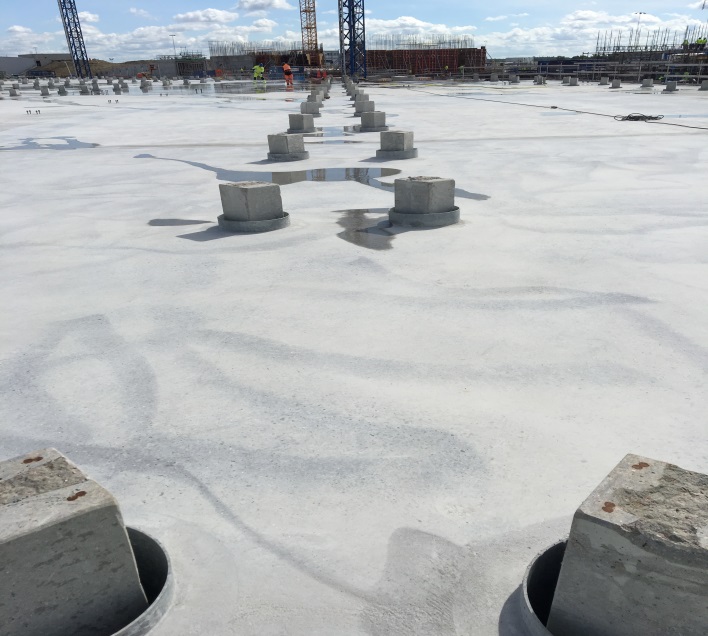 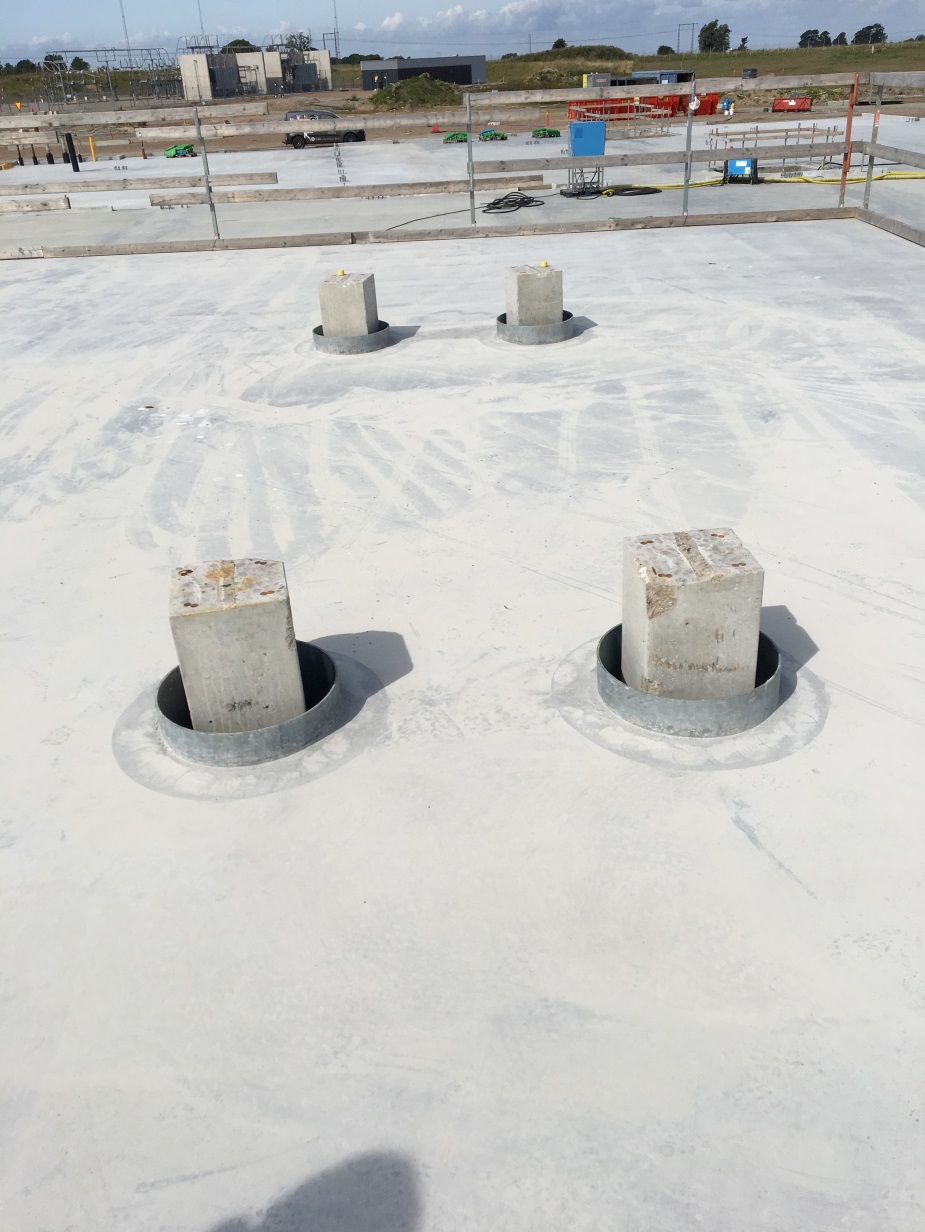 From Gabor Laslo
Slab/pile joint
9
Load test E01 – Technical report
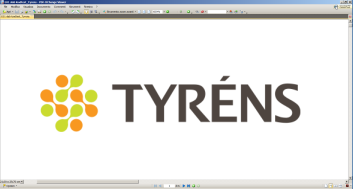 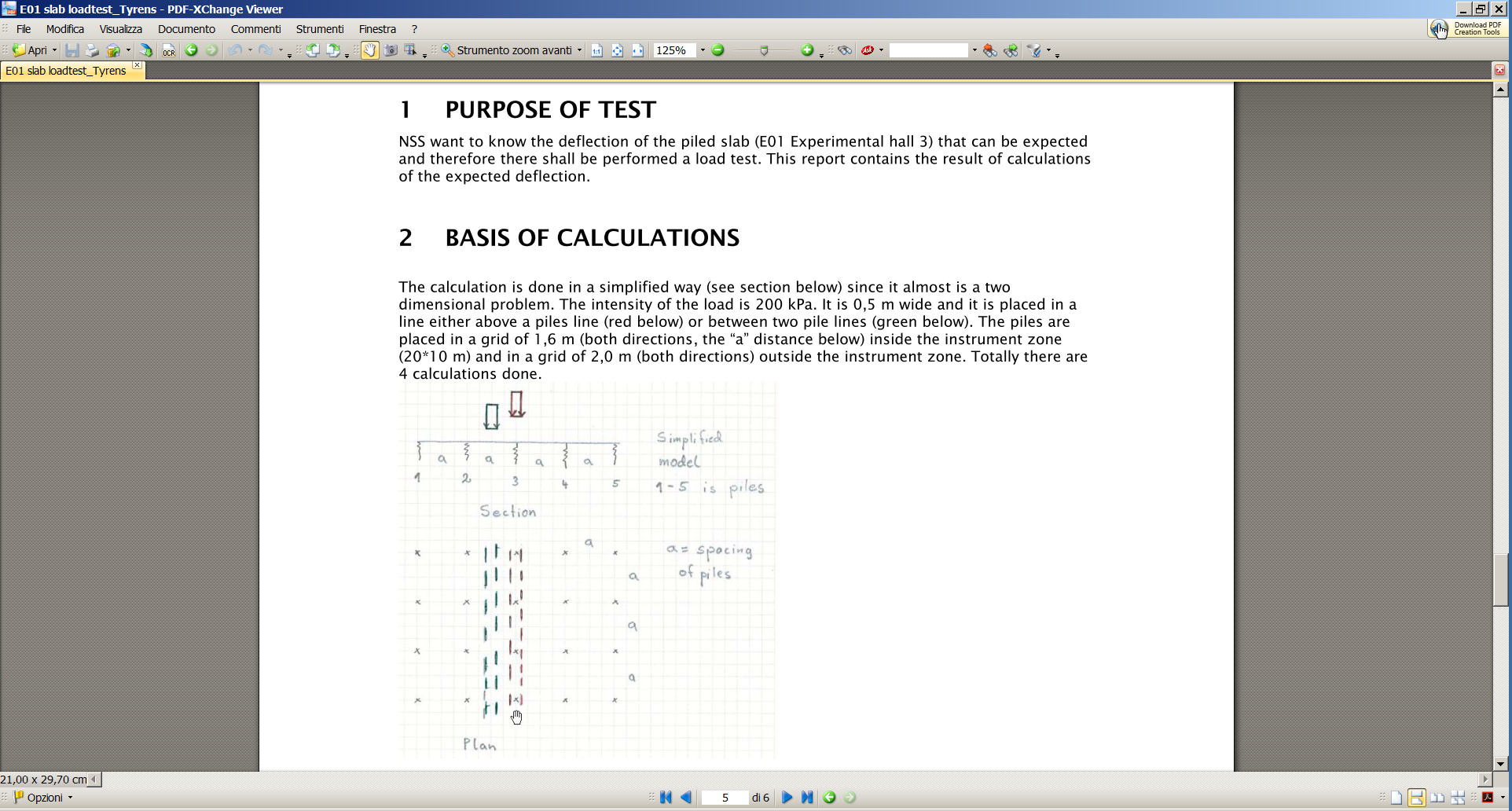 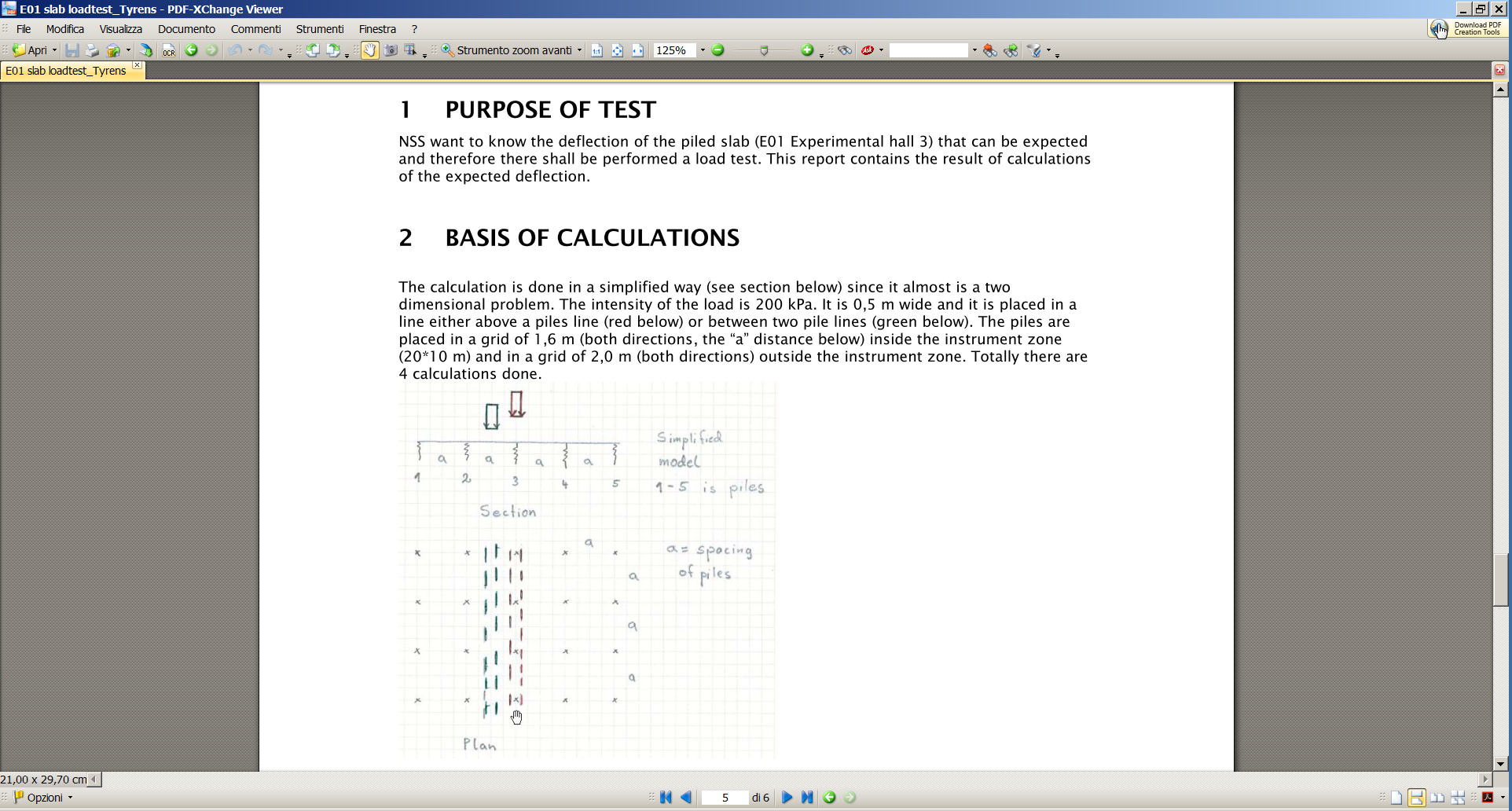 2
1
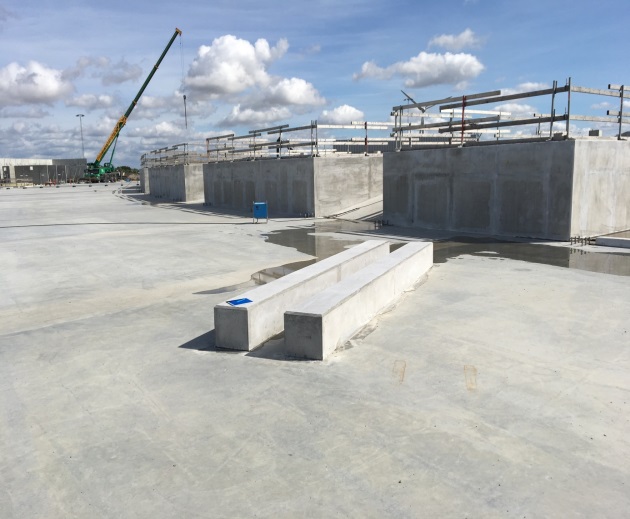 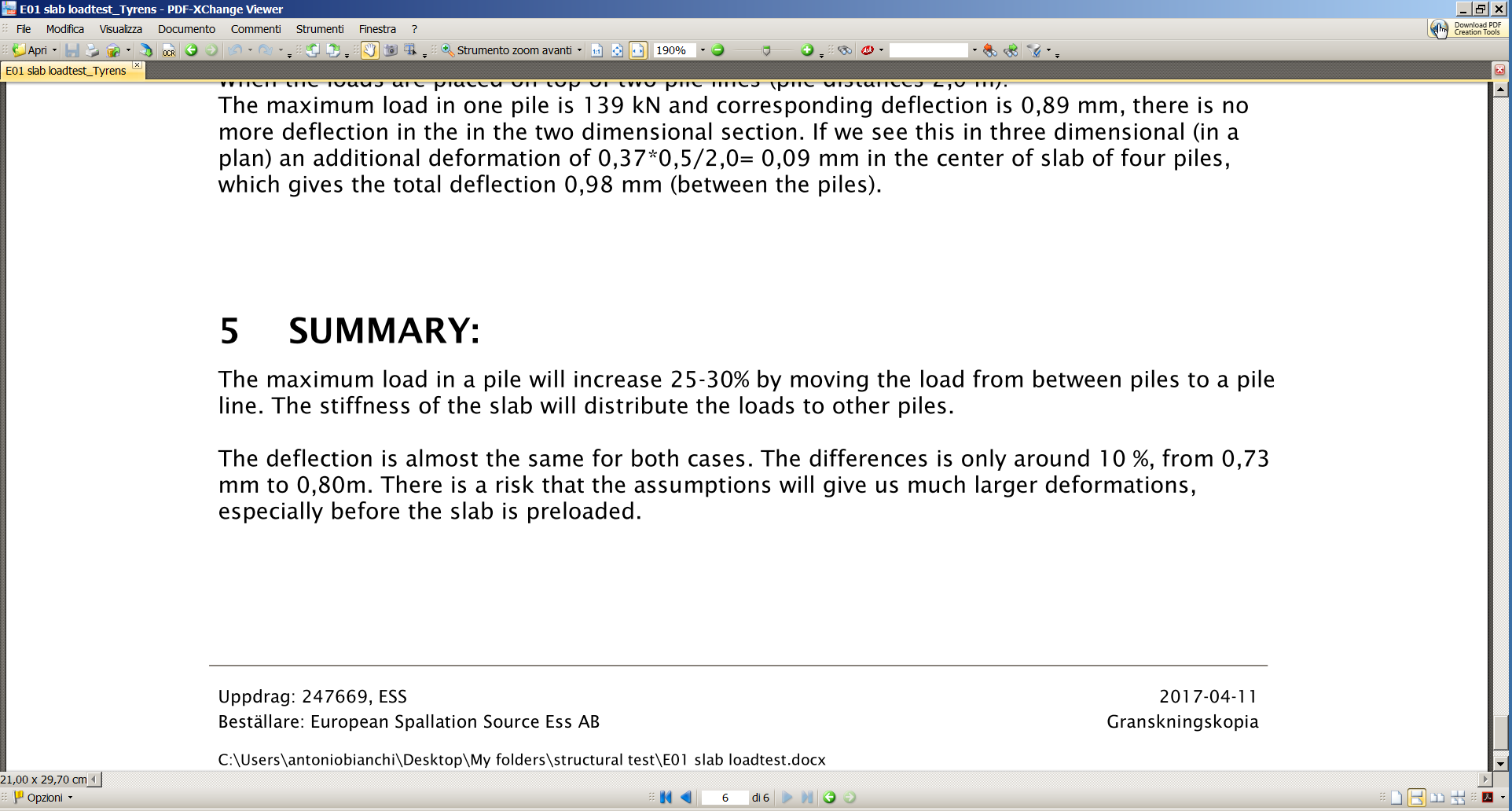 2
1
Beam over the piles row
10
Load test design
2nd step
1st step
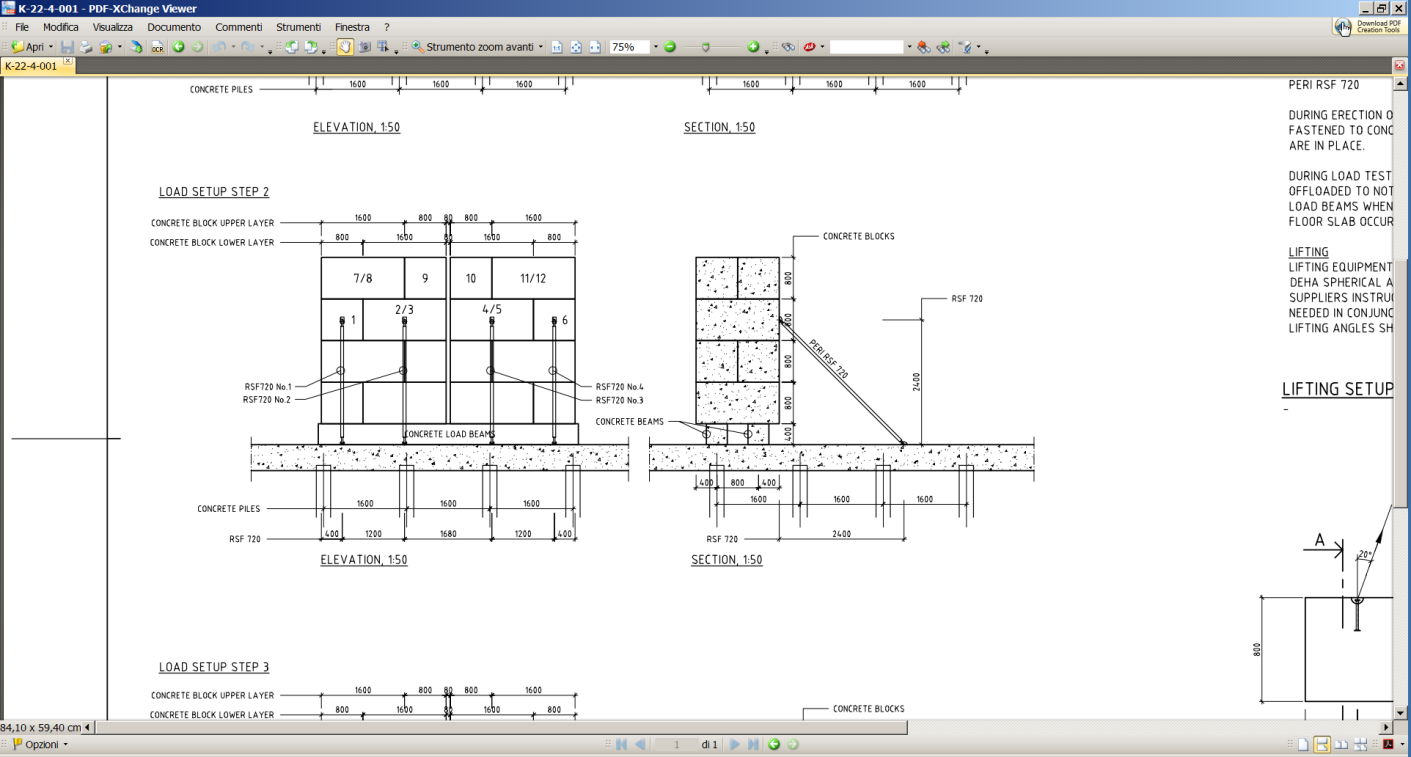 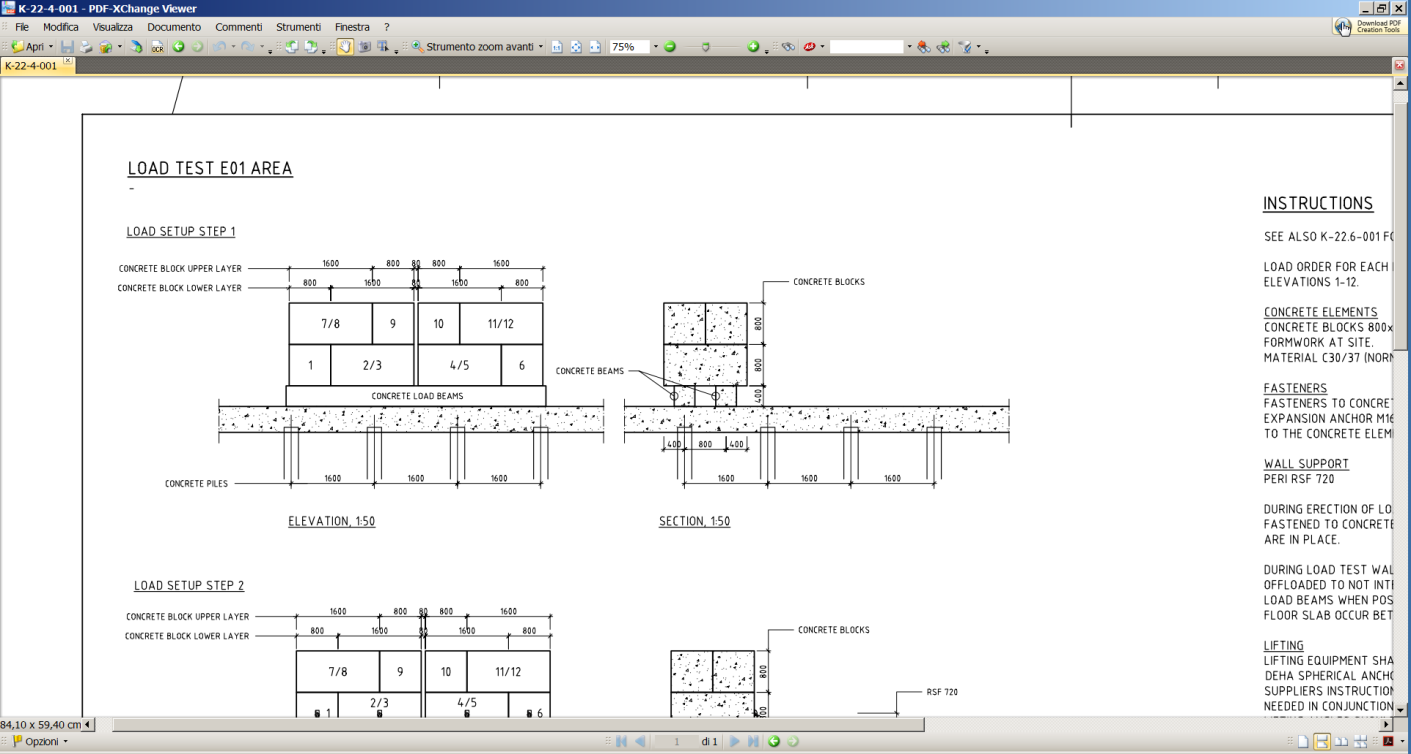 3rd  step
Laser tracker
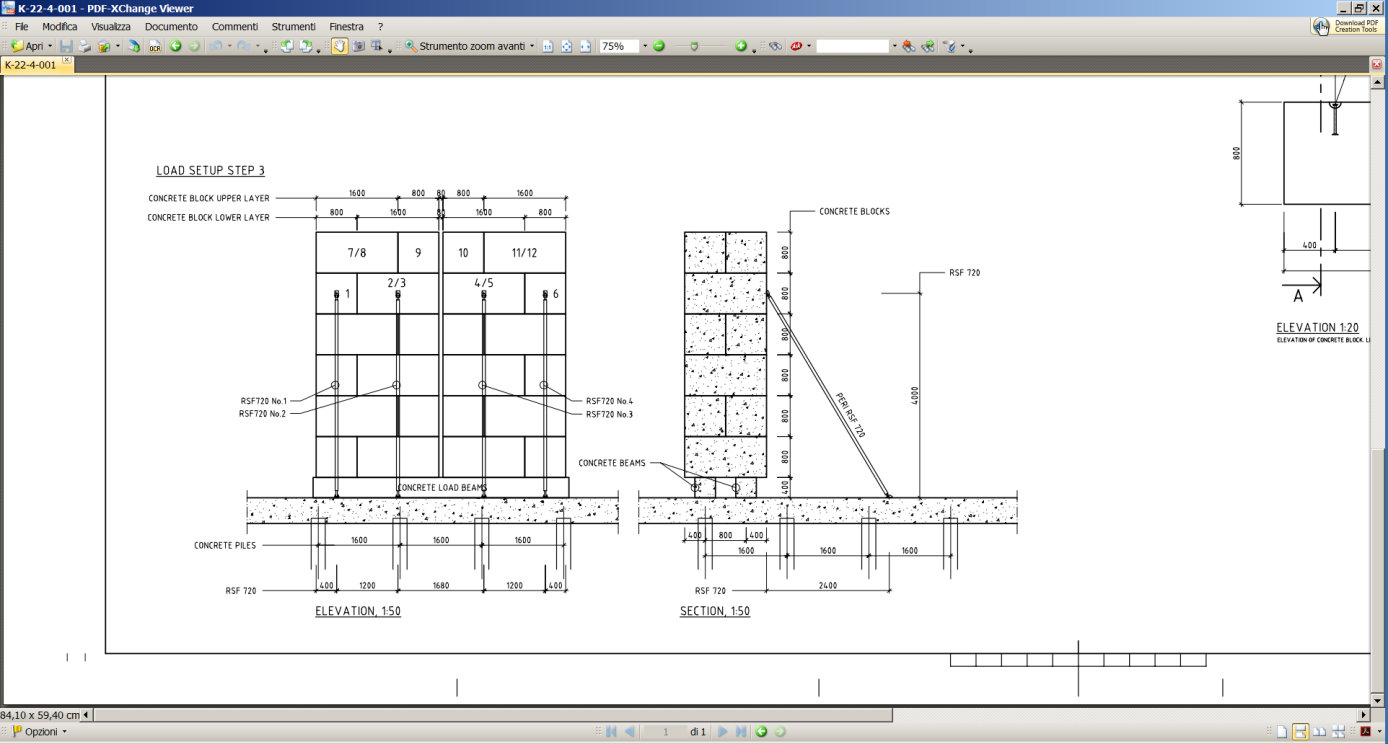 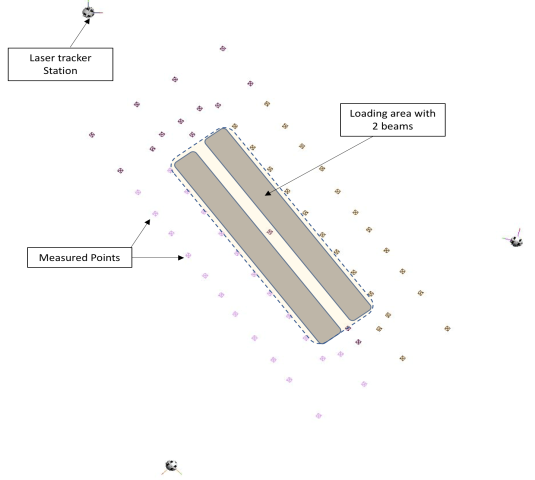 Laser tracker
Measured points
11
Load test E01 – August/September 2017
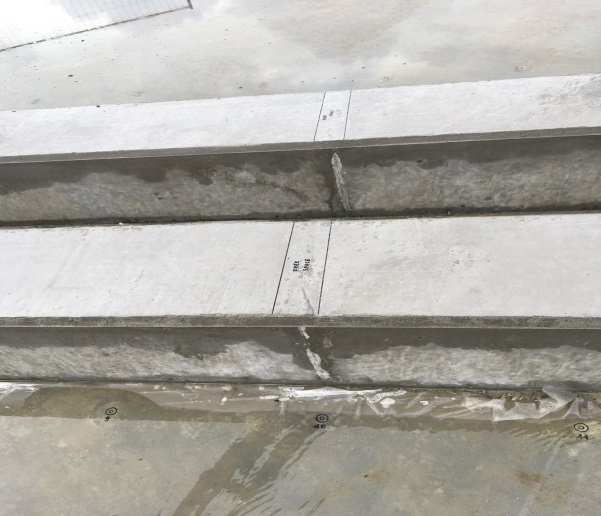 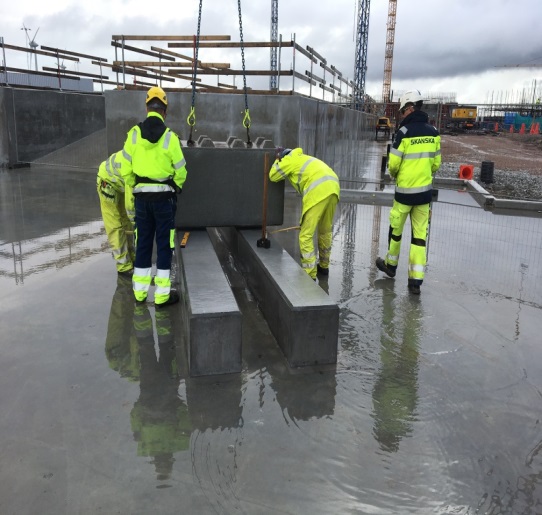 Section view
Little gap to measure inside
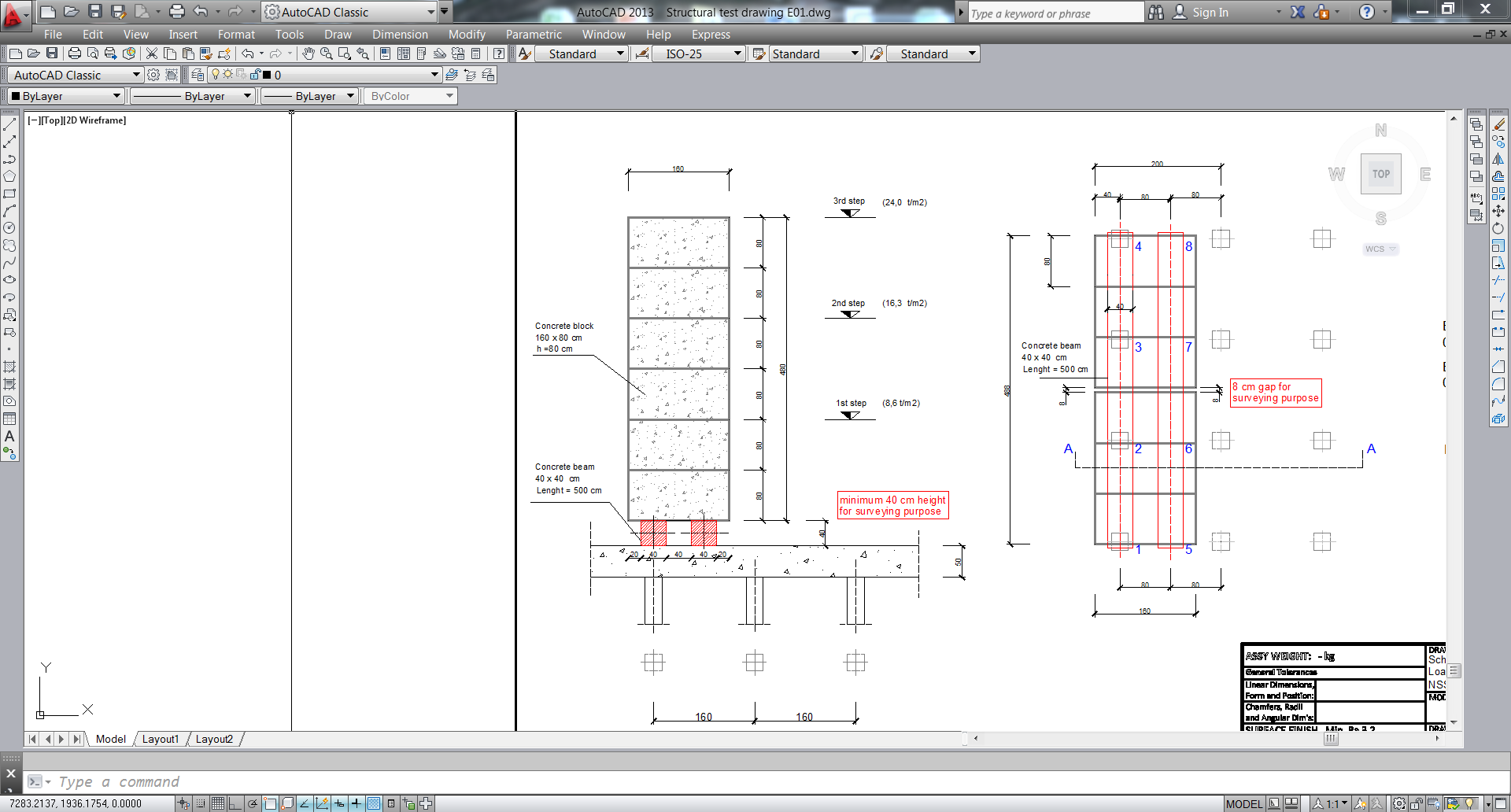 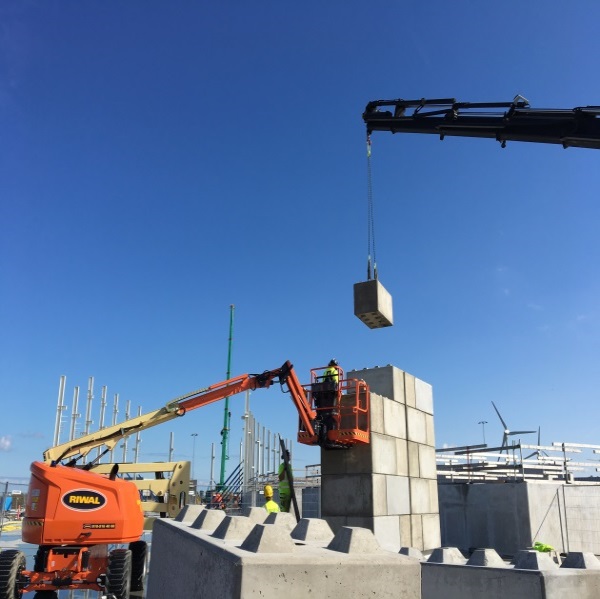 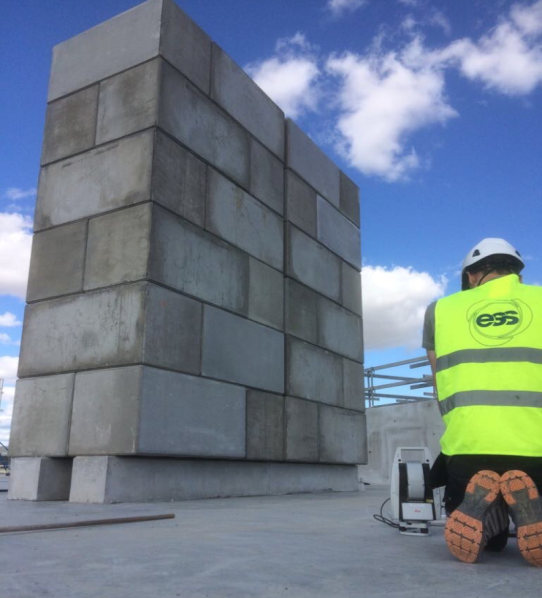 12
Load test: final result
NSS requirement: 3+3 mm (3  mm elastic + 3 mm plastic)

Final total deflection: 0,71 mm
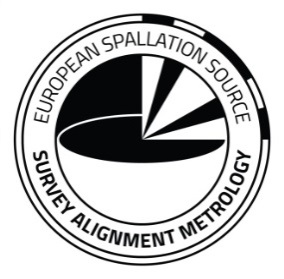 13
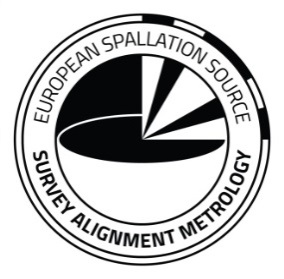 Deformation diagrams
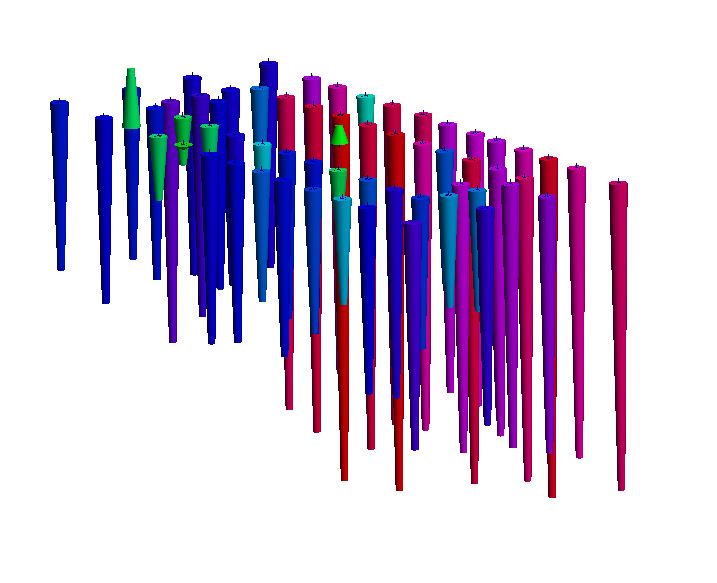 Epoch 1 : 8.6 t/m2 20 hours after loading
0,3204 mm
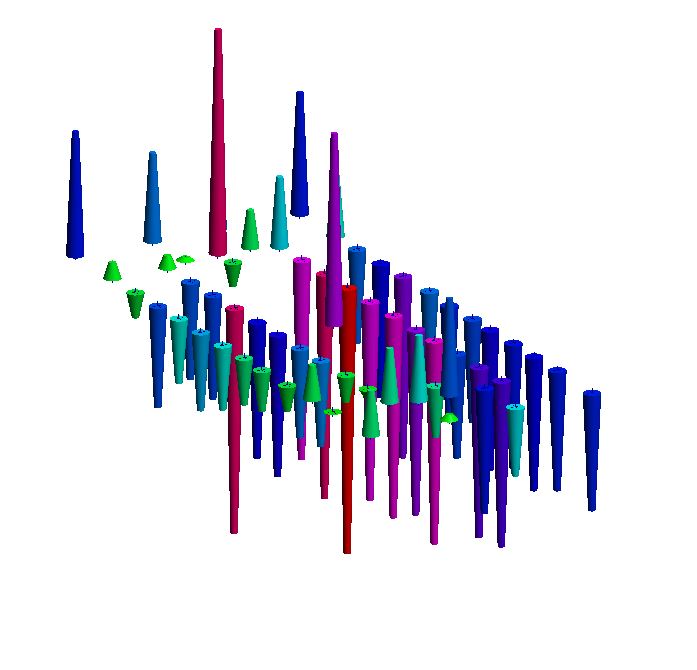 Epoch 2: 16.3 T/m2 - 3 hours after loading
0,2396 mm
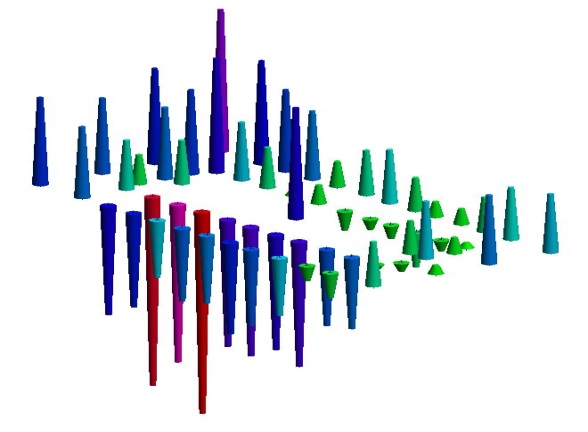 0,3388 mm
Epoch 3: 24 T/m2 - 4 hours after loading
14
Deformation diagrams
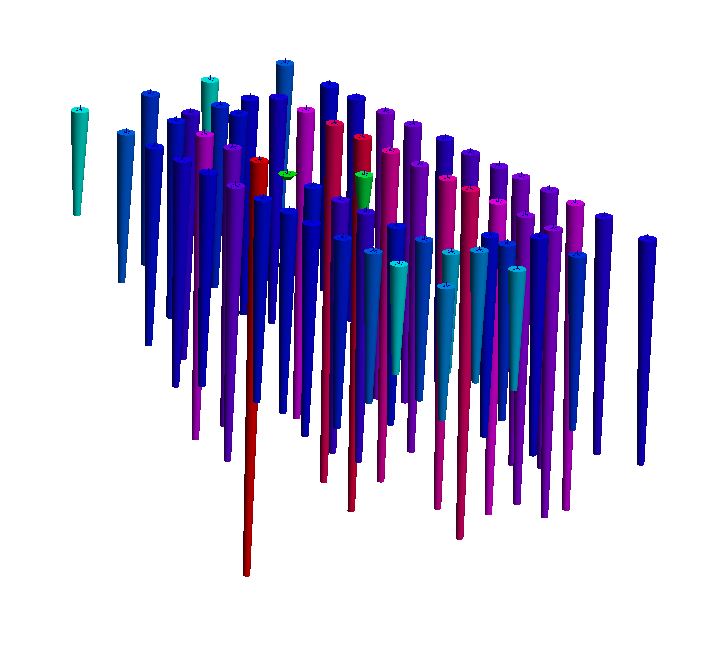 Epoch 4 : 24 T/m2 – 7 days after loading
0,3760 mm
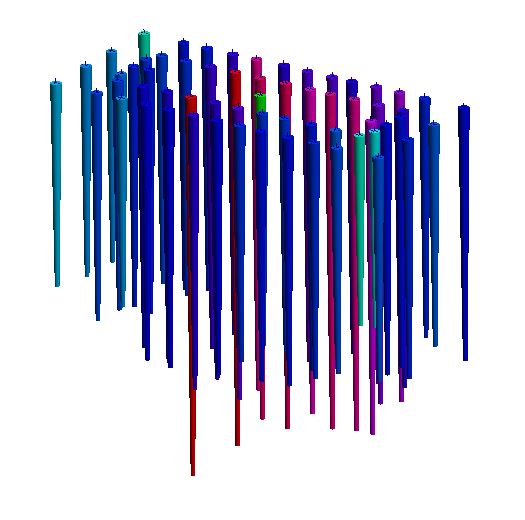 Epoch 5: 24 T/m2 – 13 days after loading
0,5484 mm
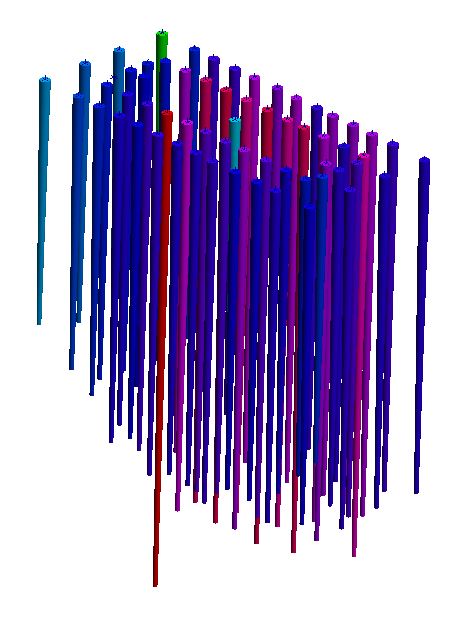 Epoch 6: 24 T/m2 – 23 days after loading
0,7103 mm
15
Deformation diagrams
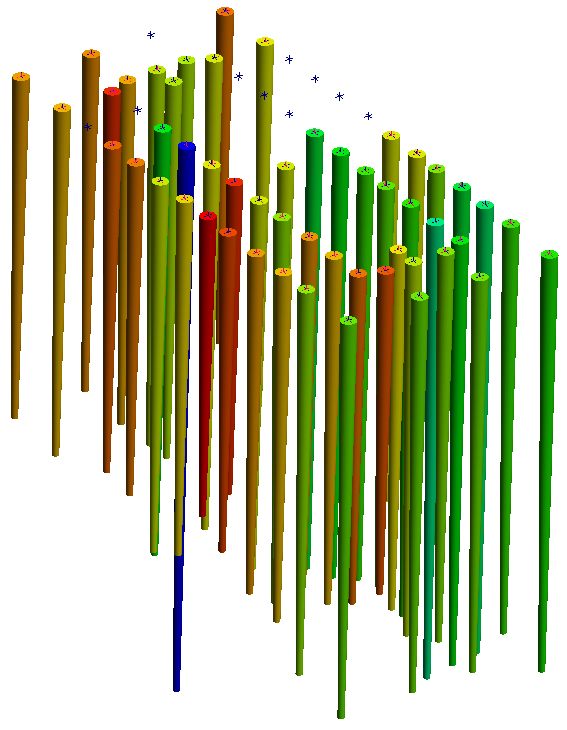 Epoch 7:  4 days after NO LOAD
Further information available on Chess
ESS - 0134619
0,5539 mm
Comment
The concrete slab behaviour into E01 fulfil the NSS requirement and the total deflection surveyed  is consistent with the structural analysis.
A single month load test provides an indication but remain a  partial results on the slab behavior.
16
Naviswork - 3D coordination models
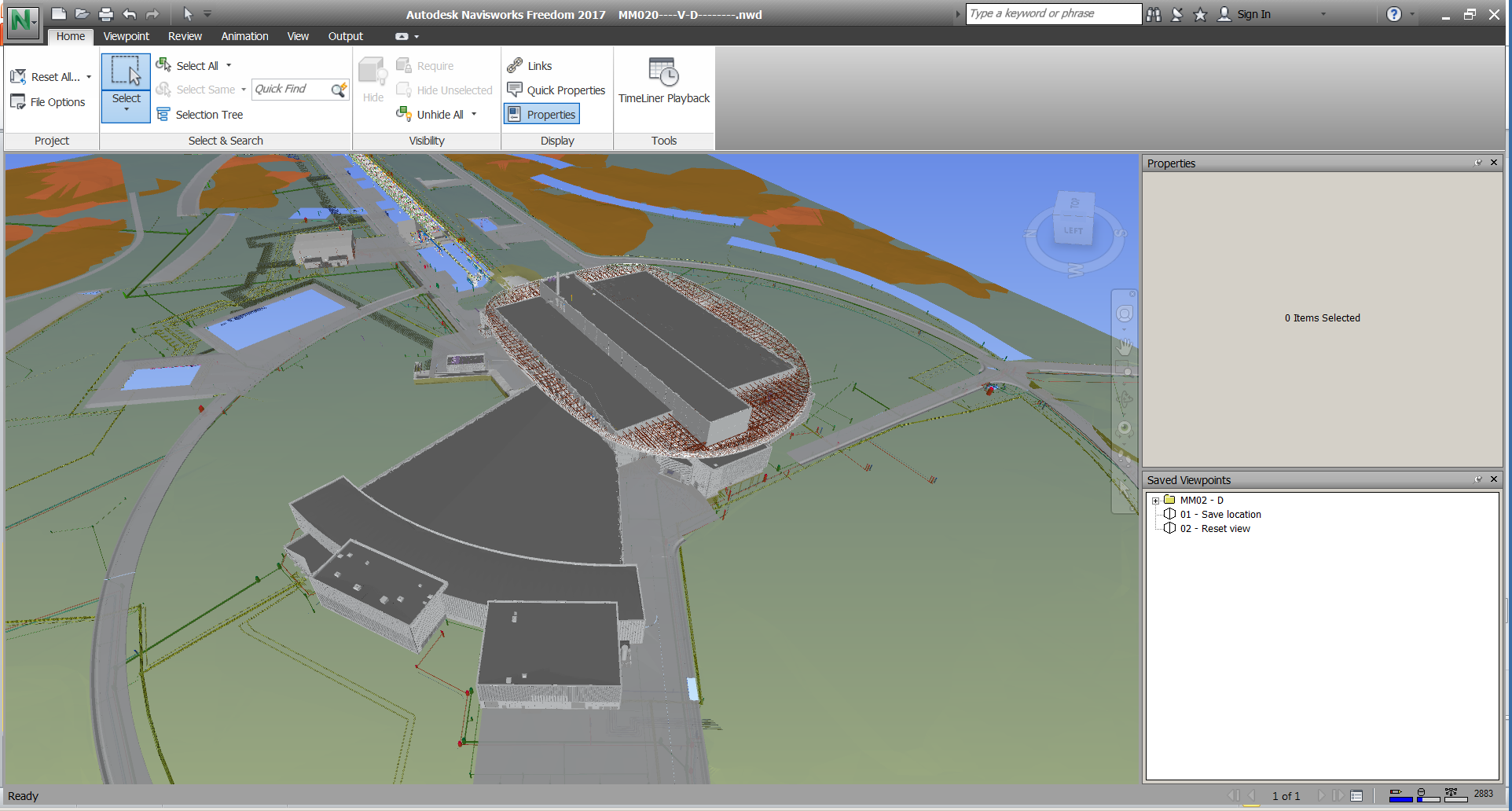 You can download Navisworks Freedom 2017 at: http://www.autodesk.com/products/autodesk-navisworks-family/autodesk-navisworks-freedom
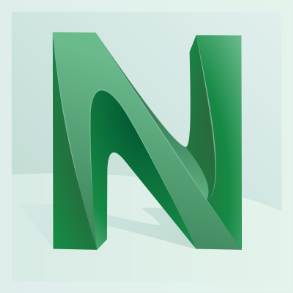 17
Naviswork 3D model (E01,E02,D03 buildings)
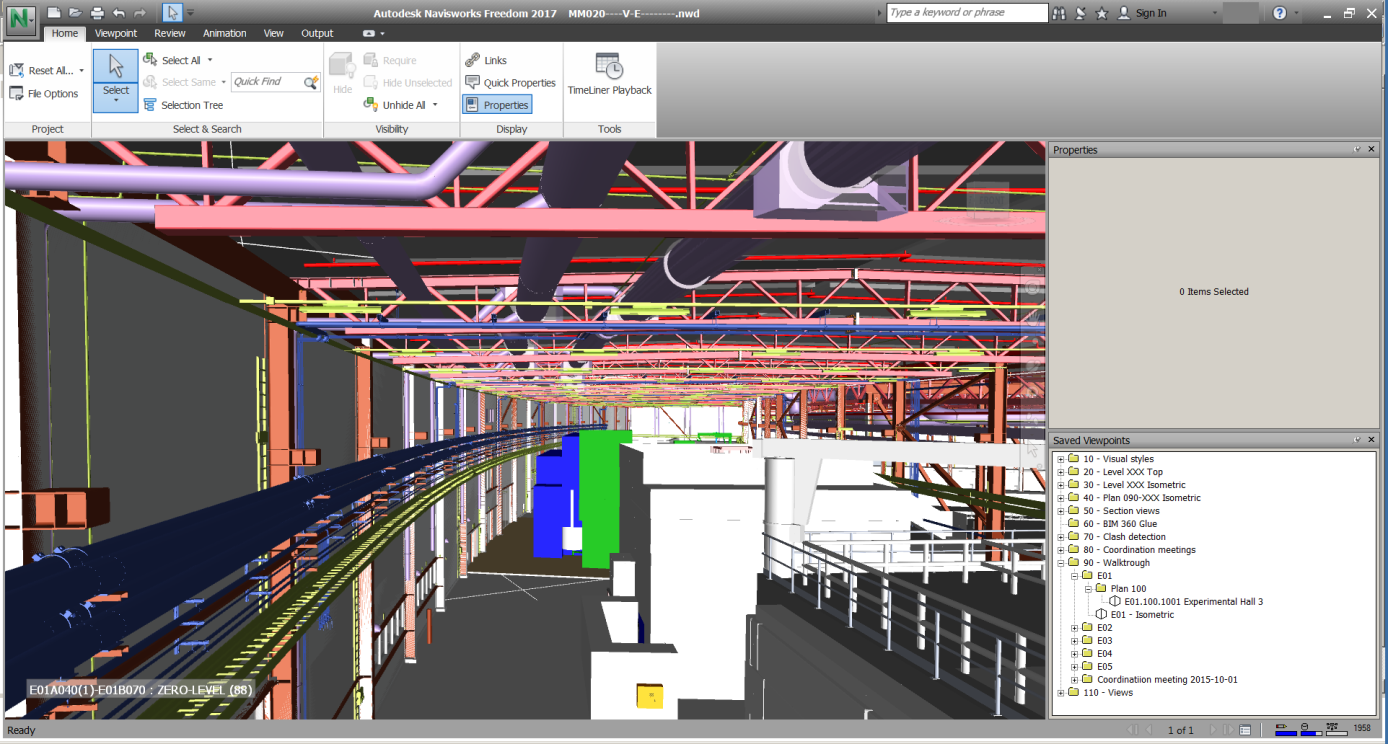 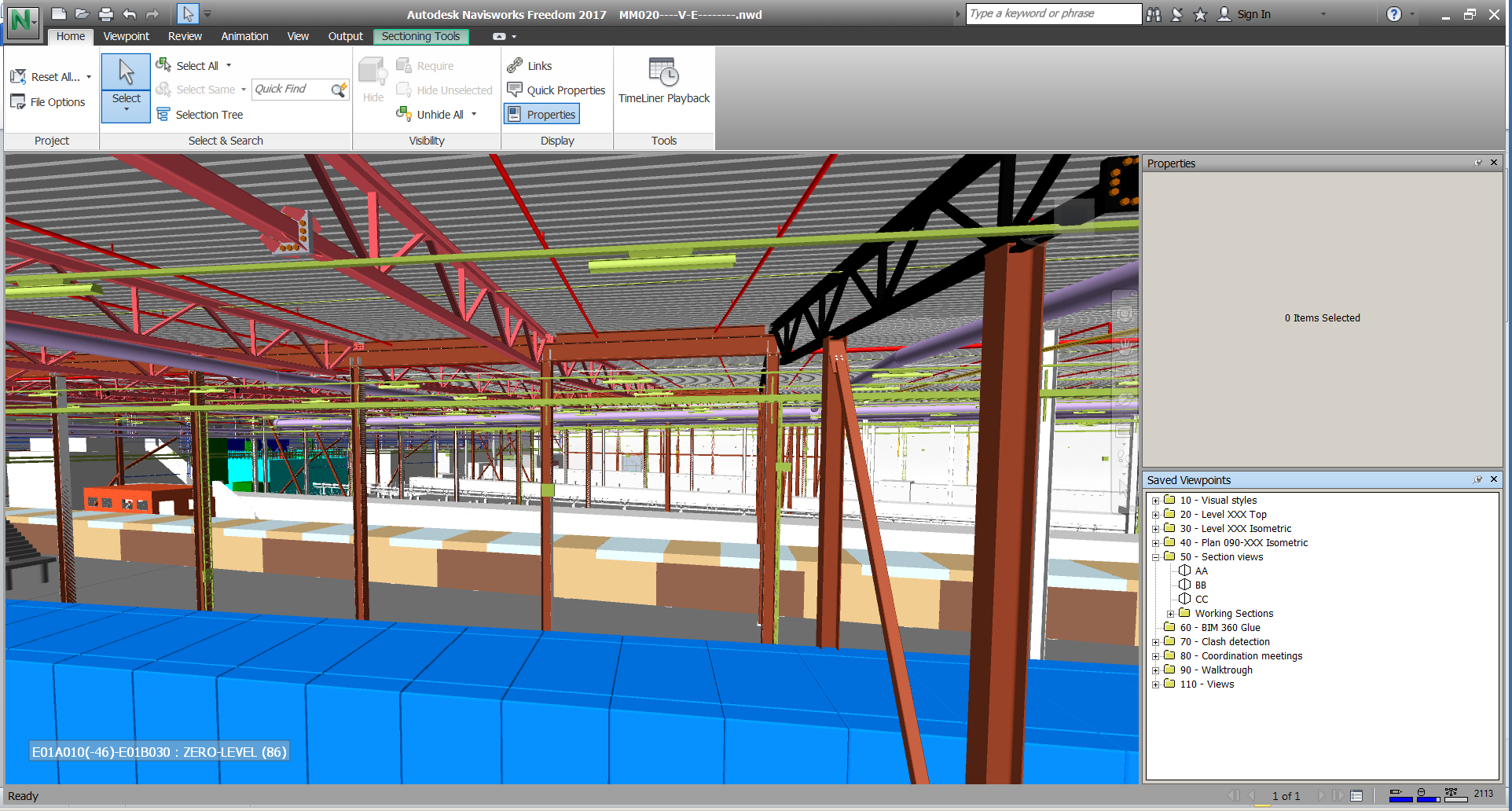 Buildings and instruments integration
18
Sections E buildings
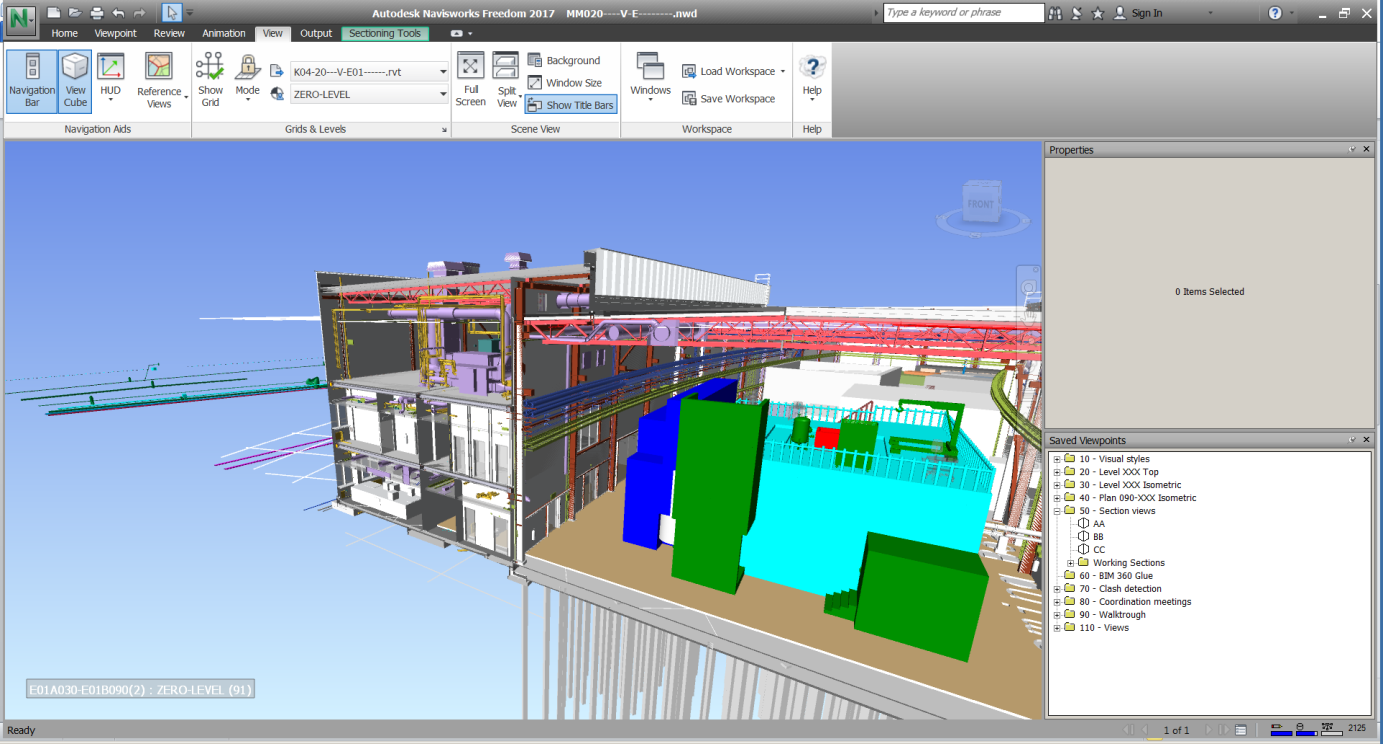 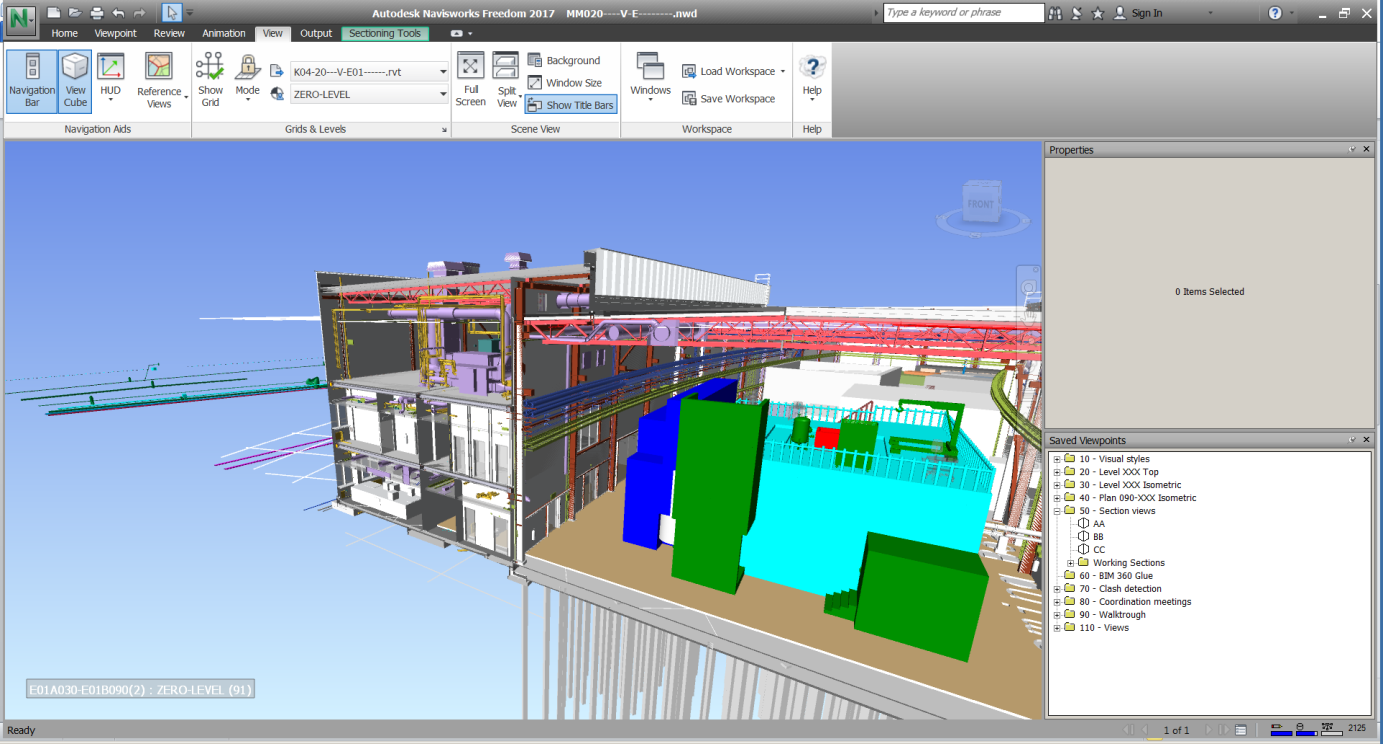 19
Questions
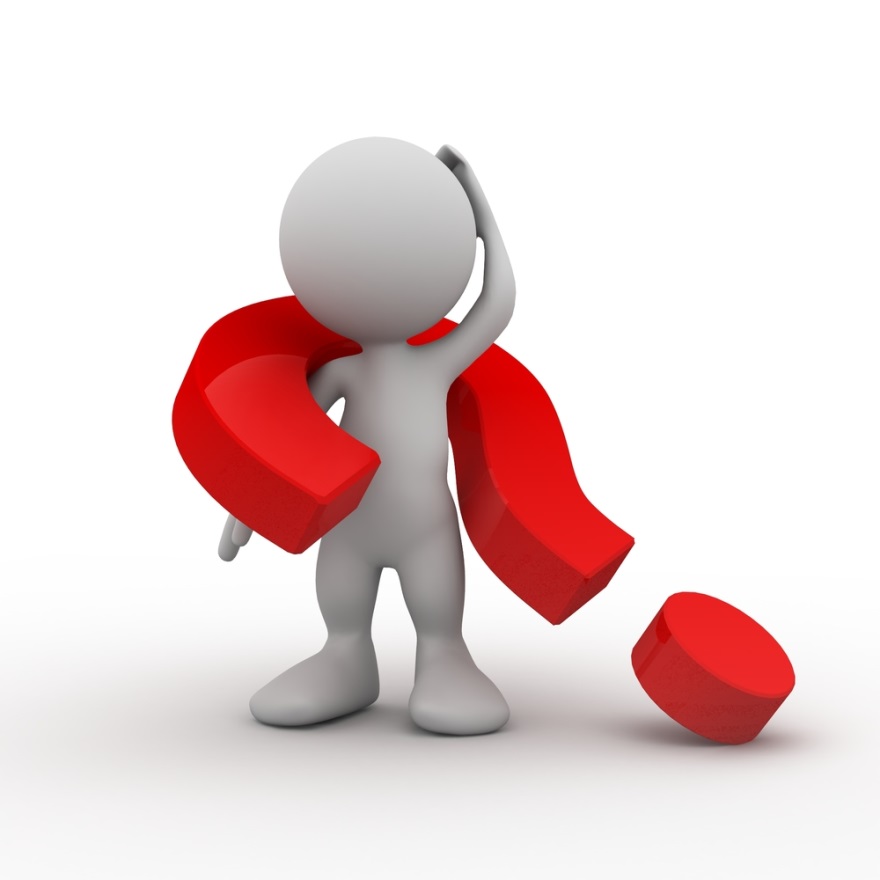 20